Proč používat systém sdružených nákupůStatutárního města Ostrava
Prezentuje:
Vítězslav Grygar
statutární ředitel eCENTRE
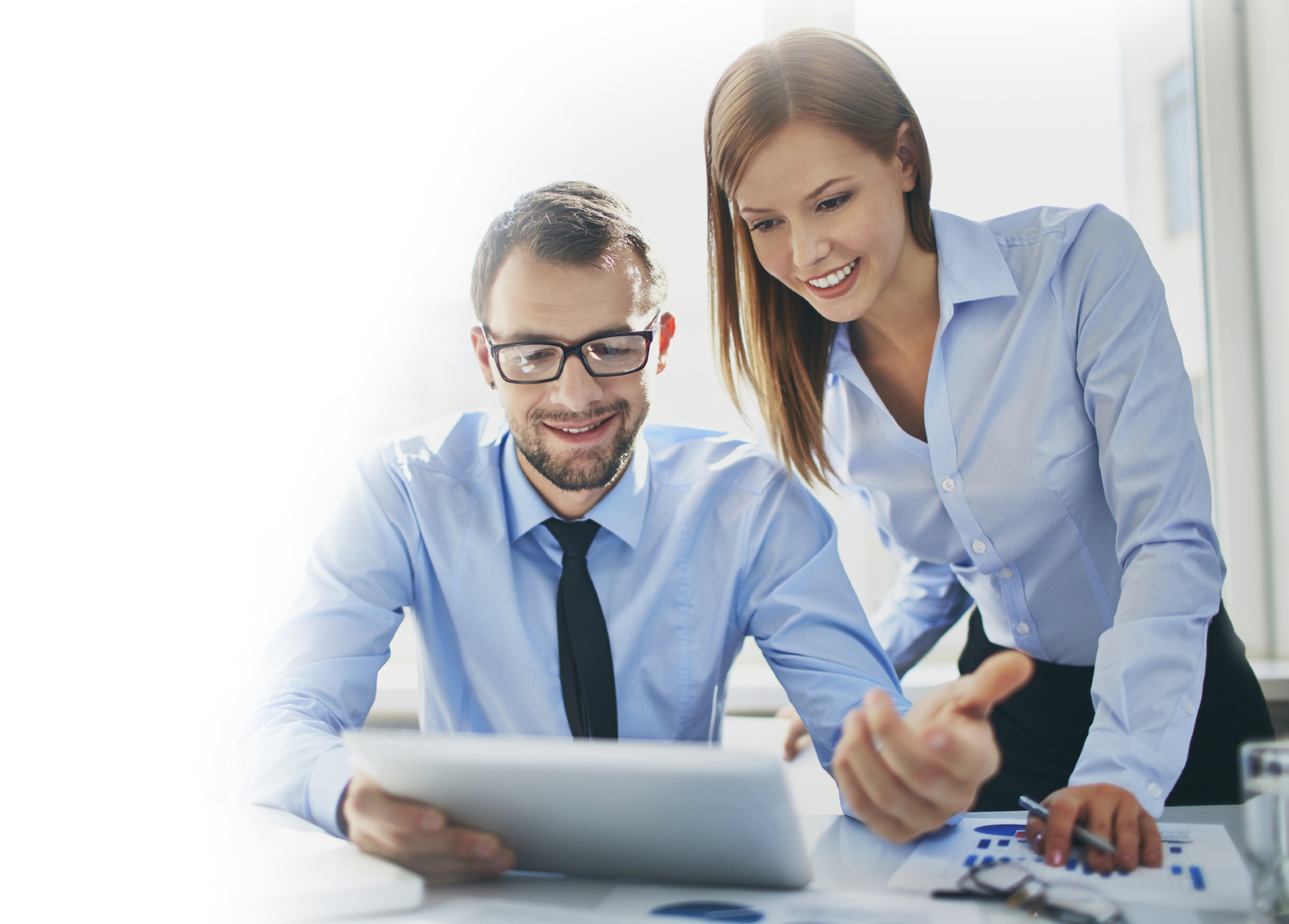 Jak jsme začínali projekt Systém sdružených nákupů
2010 – rok zahájení projektu
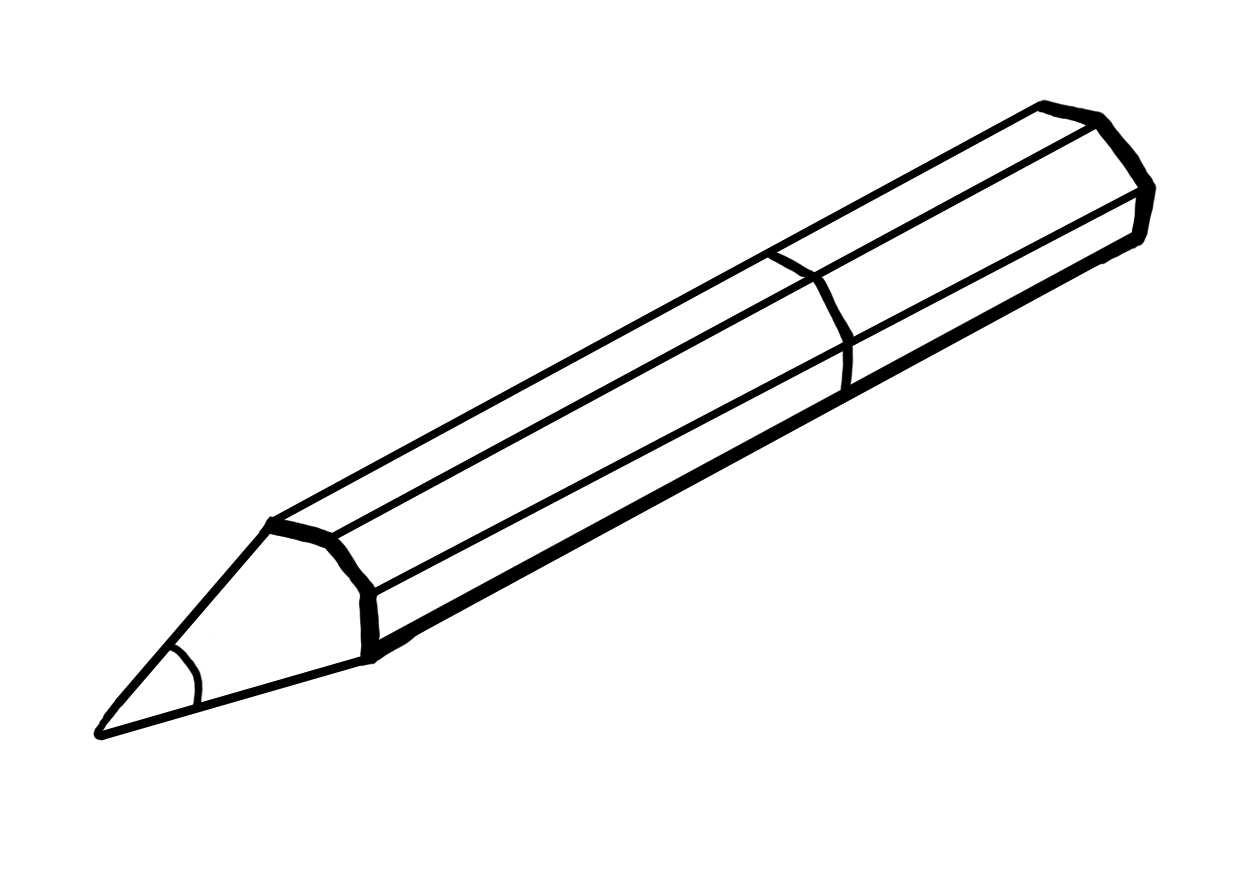 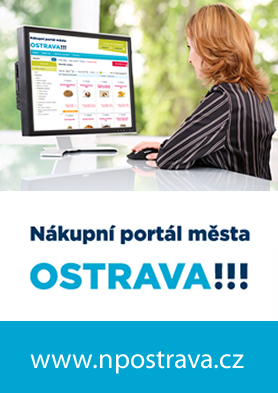 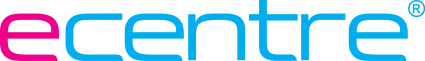 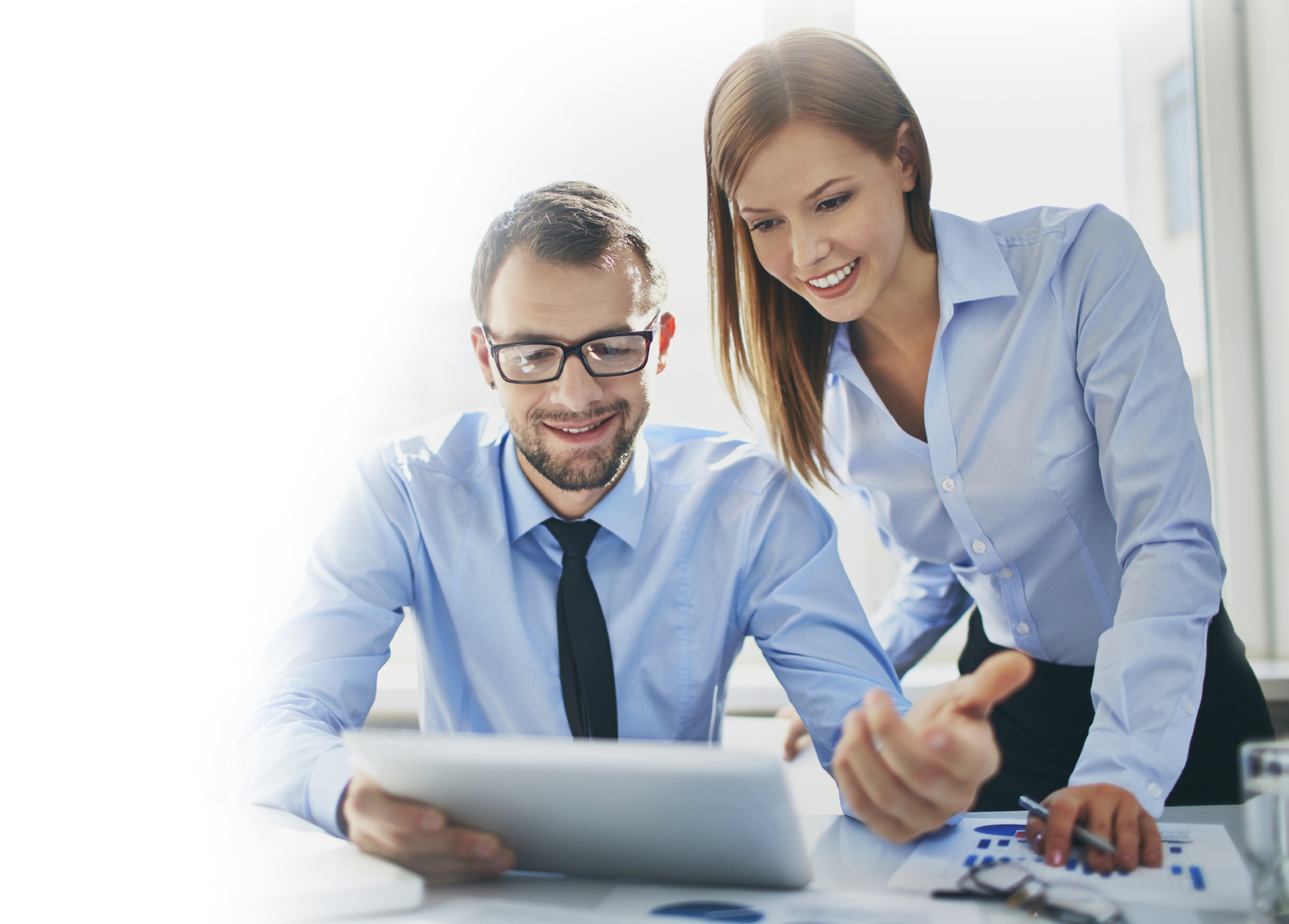 ANALYTICKÁ PŘÍPRAVA                                                                                                                     
Strukturování nakupovaných položek v organizacích resortu
Sjednocení pojmosloví nakupovaných položek a přiřazení číselného kódu
Definování Komoditních skupin
Definování režimů veřejných zakázek
Pravidla Systému sdružených nákupů
VEŘEJNÁ ZAKÁZKA                                                                                                  
Organizace výběrových řízení s využitím e-aukcí
LOGISTIKA                                                                                                                 
Objednávky
Dodací listy
Reklamace
CONTROLLING                                                                                                         
Evidence objednávek v porovnání s Výkazem zisku a ztráty
Dodržování vysoutěžených cen
Úspora
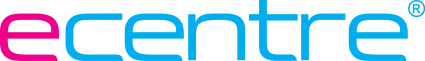 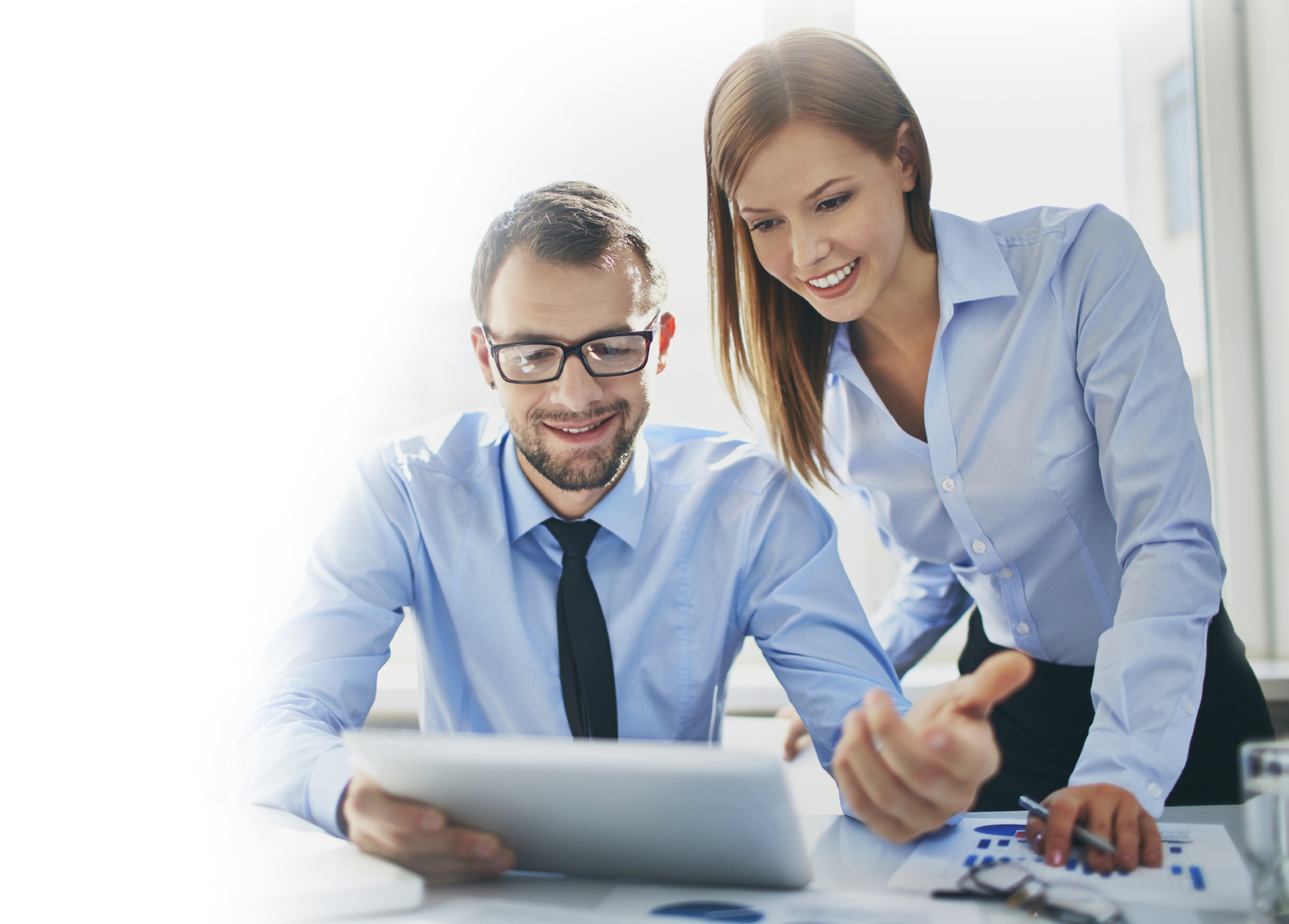 JAKÝ JE DALŠÍ POTENCIÁLVE VYUŽÍVÁNÍ SYSTÉMU SDRUŽENÝCH NÁKUPŮ?
Zvýšení % v zařazování dalších průřezových položek do výběrových řízení - úspory

Podpora zřízených organizací pomocí agregovaných dat, generovaných z controllingové aplikace Nákupního portálu
 
Pro podporu řízení provozních nákladů v organizacích
Pro podporu interních a externích nákupních procesů
Pro podporu při tvorbě rozpočtů
Pro podporu motivačních systému nebo-li benefity pro zaměstnance
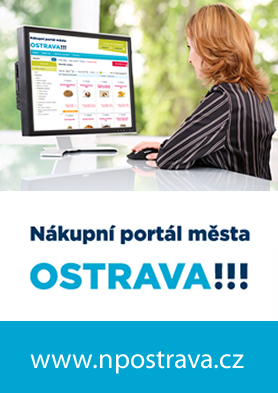 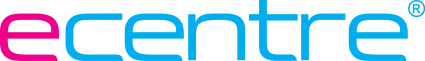 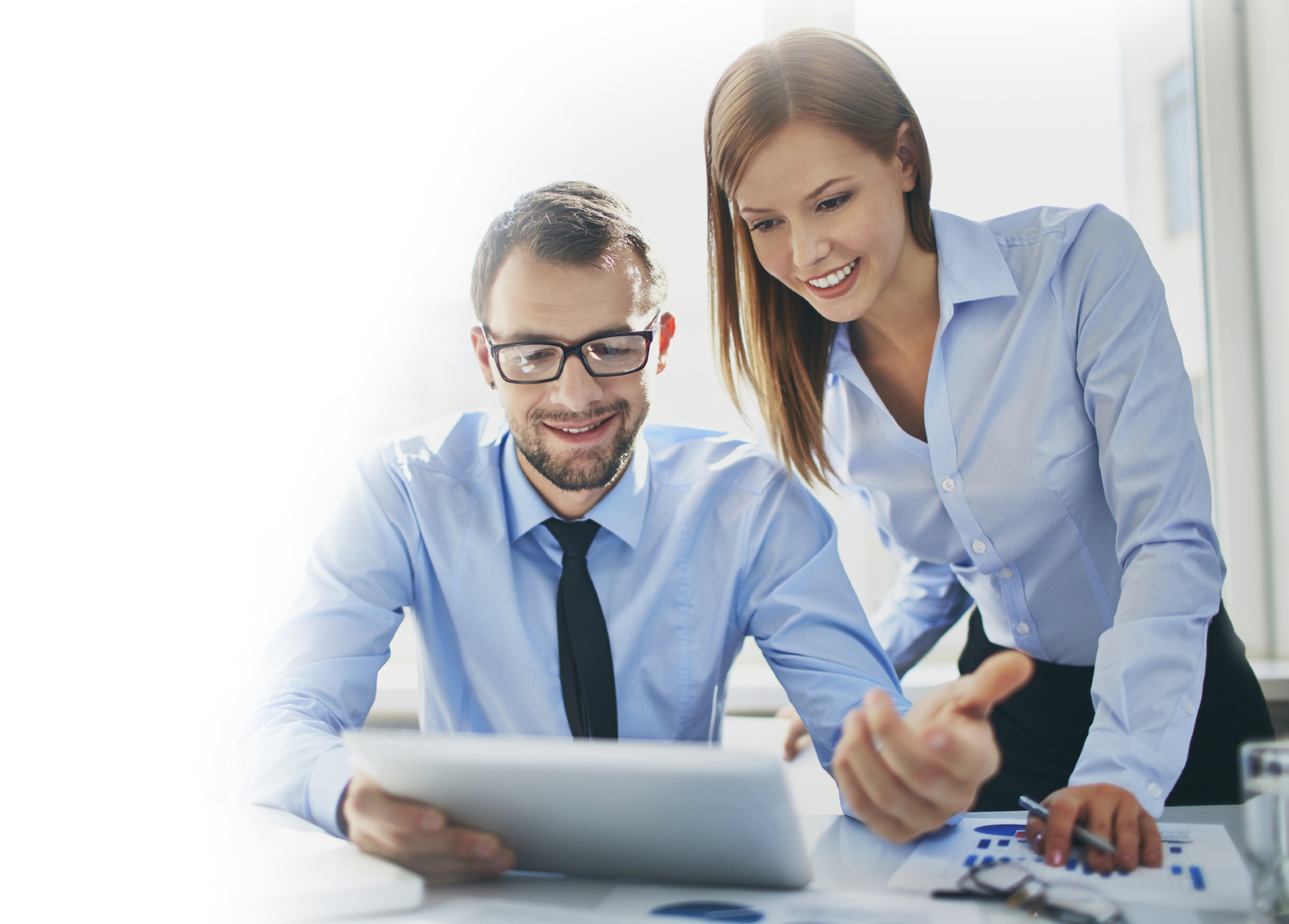 Děkuji za pozornost
Děkuji Vám za pozornost
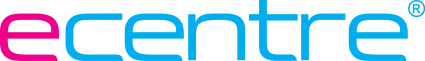